Hoe organiseer ik een feest voor in de boeken?
Door: Kiri van der Linden van Sprankhuizen
Waar gaan we het over hebben?
Wat ben ik te weten gekomen?
Bronnen map
Ervaringen

CA’s
Kunstproduct
Nu jullie
Wat heb ik geleerd van de bronnen?
Kardashians
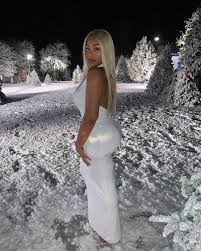 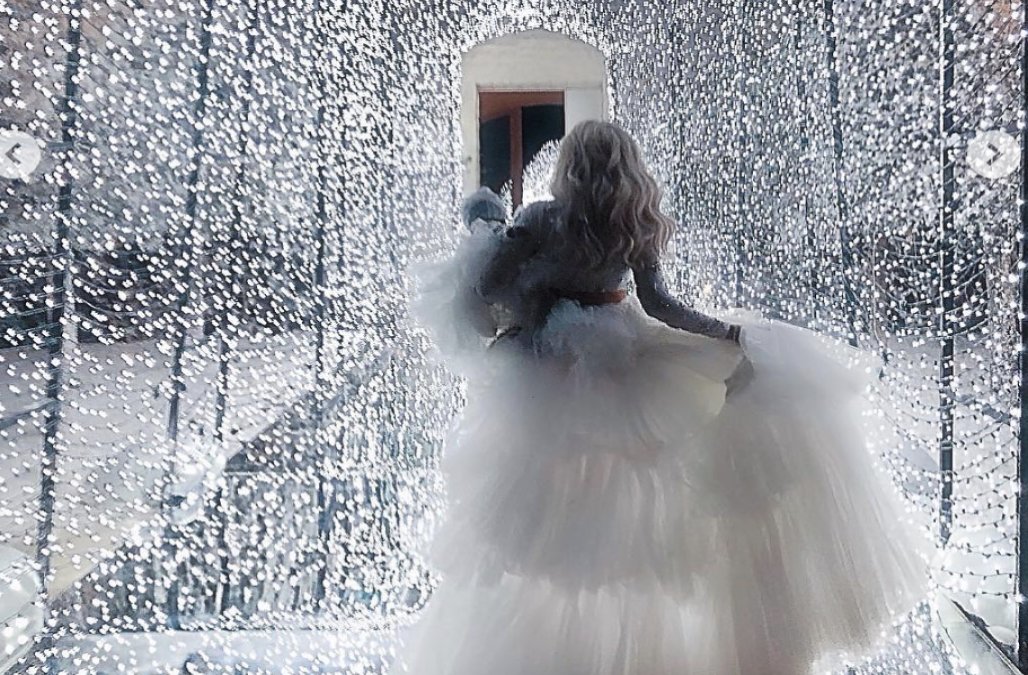 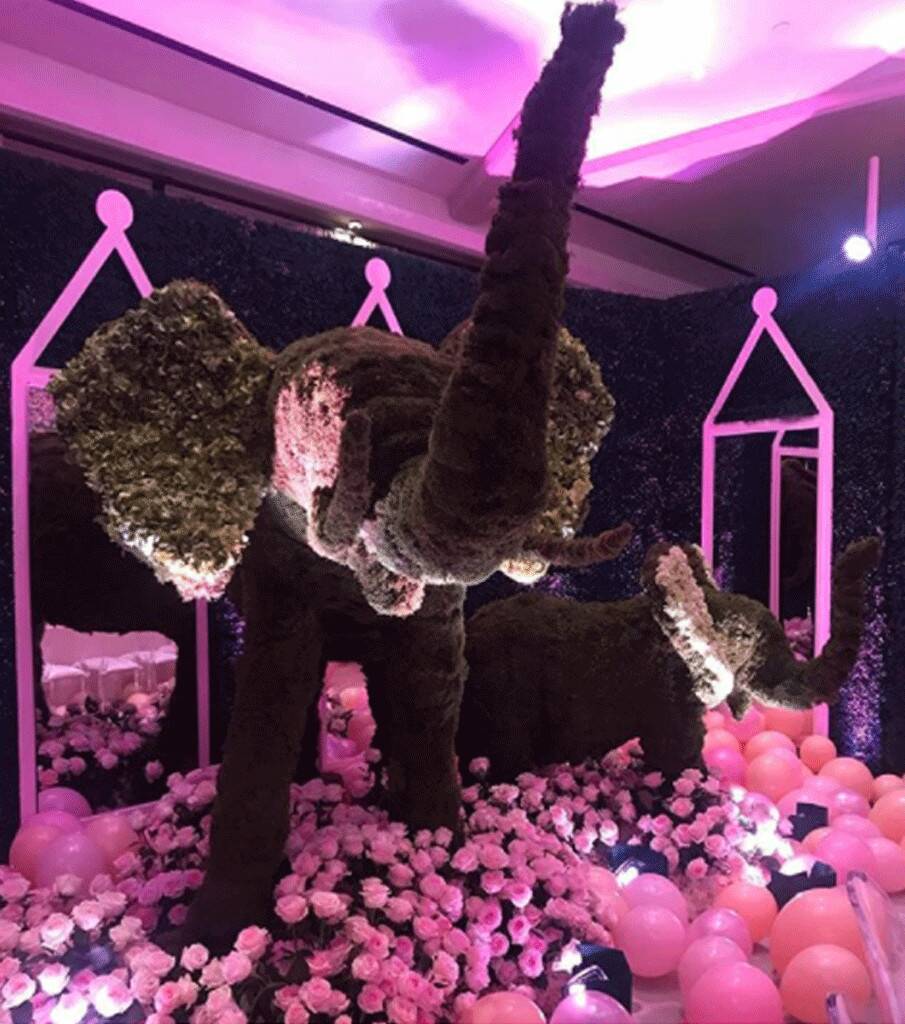 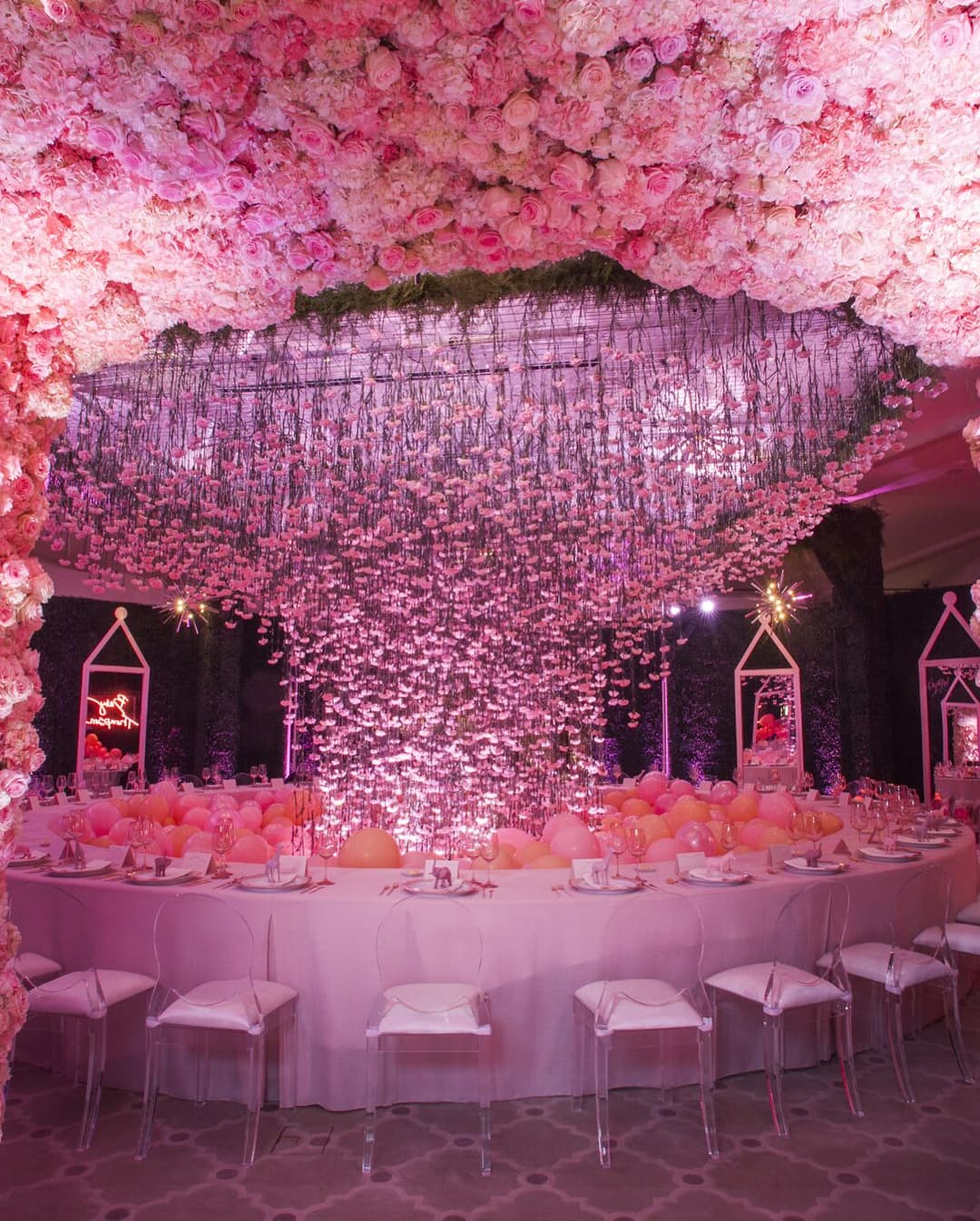 Forum
Drank
(Geen) eind tijd
Top 40 muziek
Thema
Gala
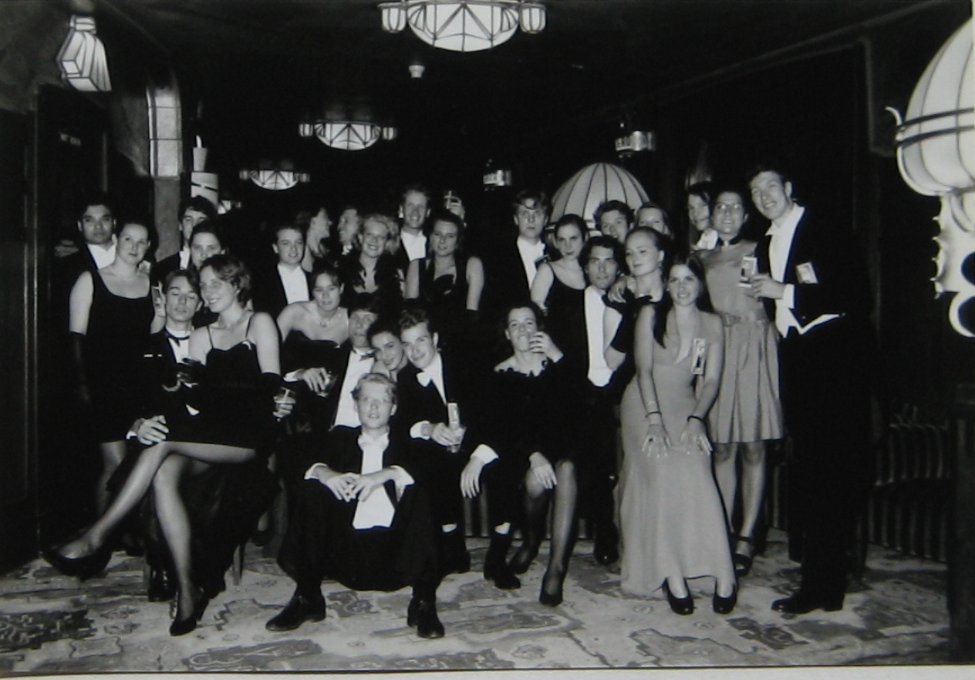 Wat heb ik geleerd van ervaringen?
Ervaringen
Tijd/energie
Voet bij stuk houden
Maak mensen verantwoordelijk
Zernike heeft het liever niet over geld
Het zijn maar mensen
DOELGROEP
locaties
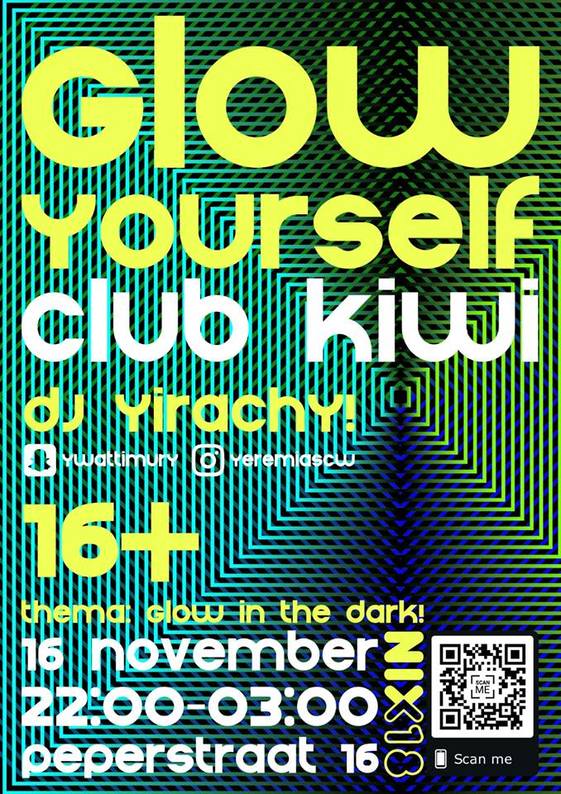 CA’s
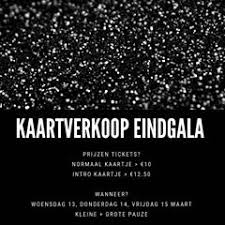 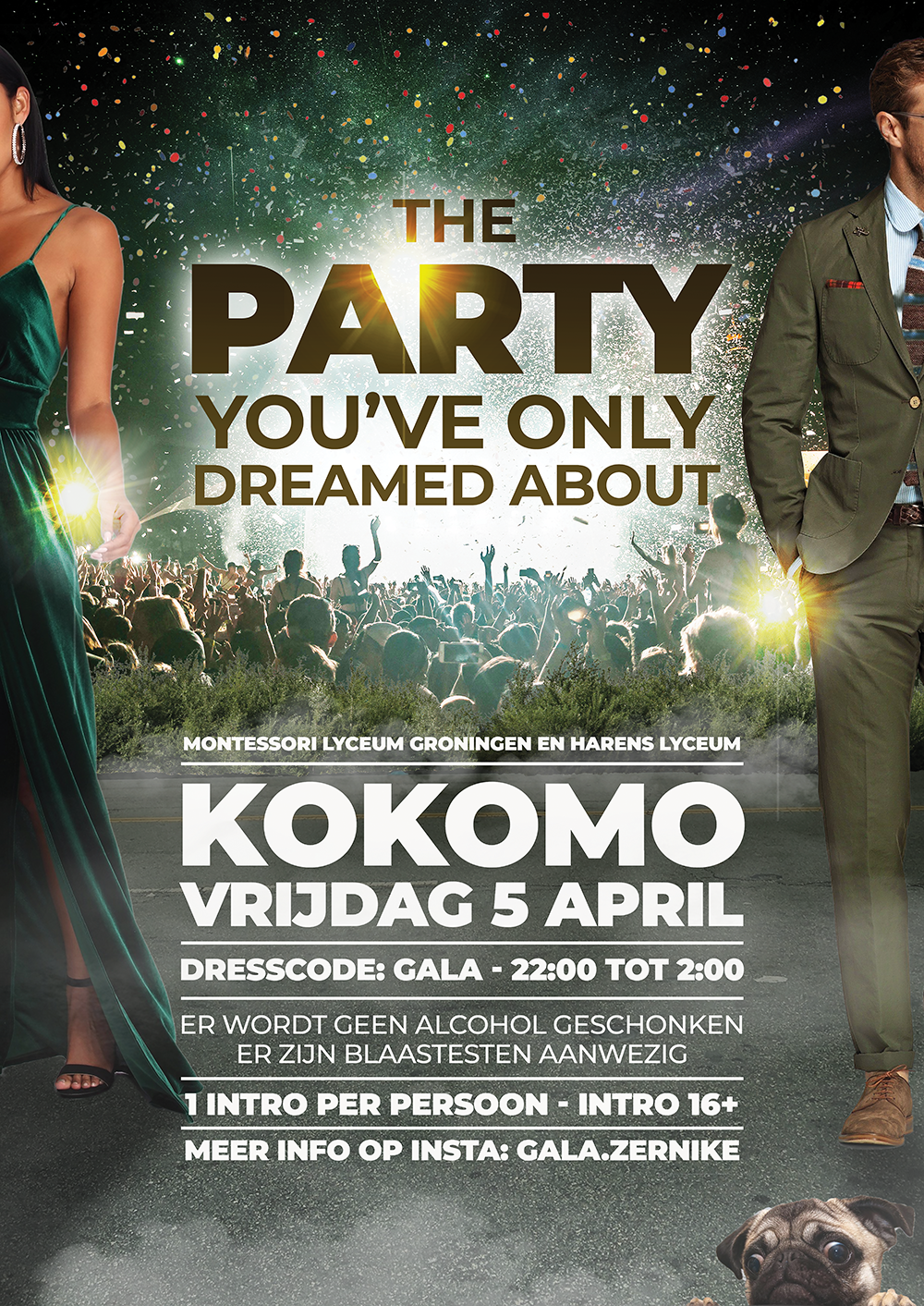 Kunst product
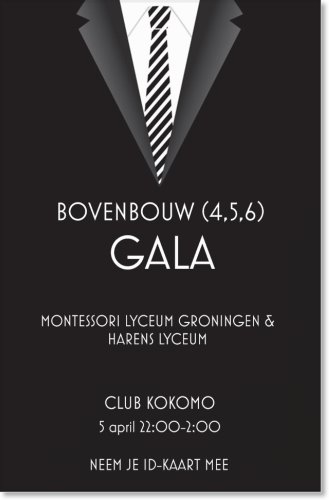 Hoe organiseer ik een feest voor in de boeken?
Hoe ziet jou droom feest er uit?